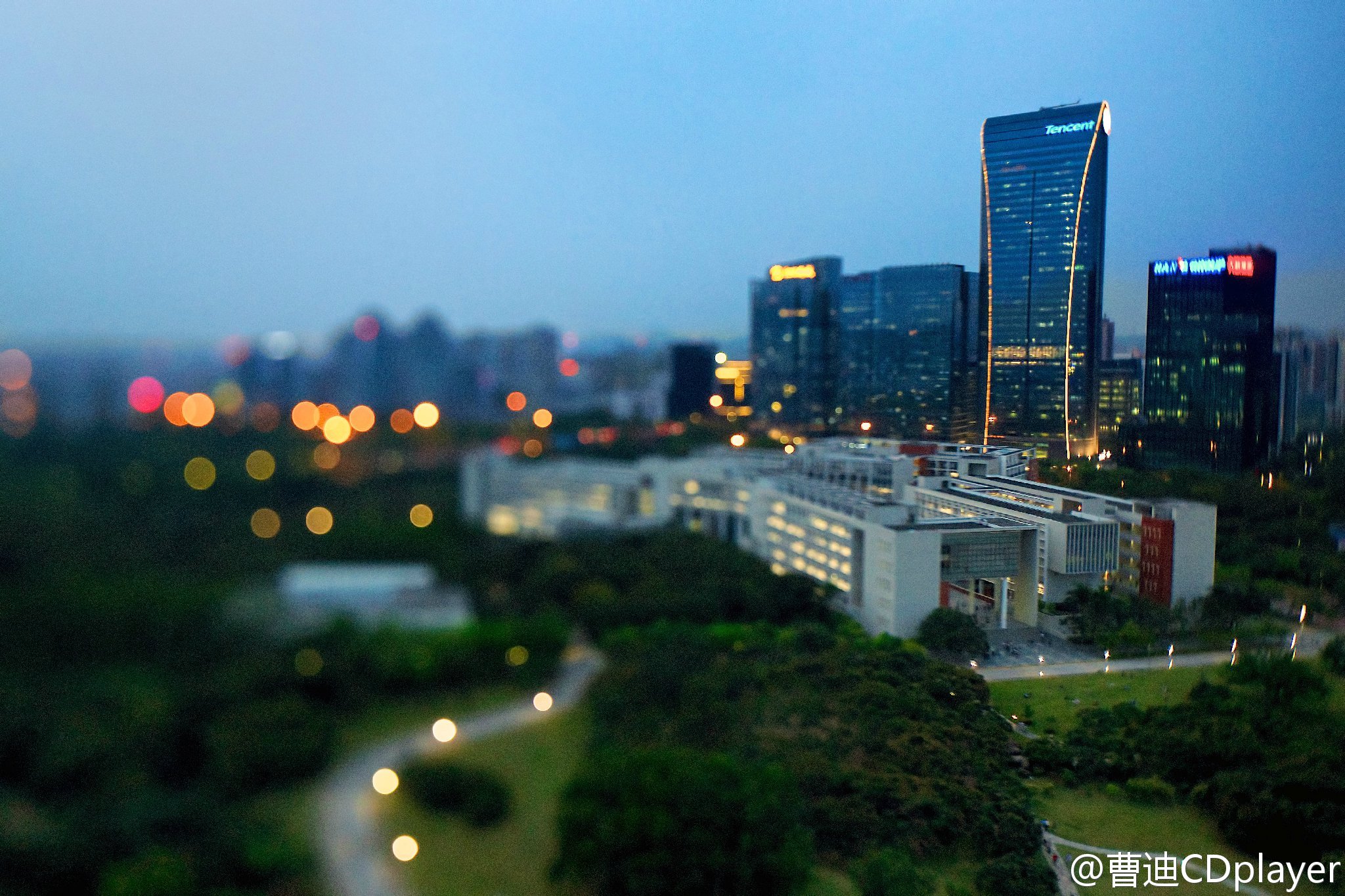 SHENZHEN UNIVERSITY
如何申请？

HOW TO APPLY?
校园环境最优美 TOP 10
就业率最高 TOP 20
毕业生最满意 TOP 20
师资力量最强的地方大学
办学资源最充裕的地方大学
内地发展最快的地方大学
SHENZHEN UNIVERSITY
申请流程Application Procedures
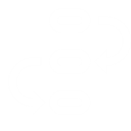 登录http://lxs.szu.edu.cn/ 进入在线报名
Log on http://lxs.szu.edu.cn/ enter on-line admission
进入系统在线填写个人信息并上传所需申请材料
Fill out the applicant’s personal information and upload the scanned copy of supporting documents
如您通过审核，将会受到一封电子版录取通知书
If you are accepted, you will receive an electronic Admission Letter
外国留学人员来华签证申请表(JW202)以及正式录取通知书
The JW202 form and Official Admission Letter
您需持JW202表及录取通知书到当地大使馆申请学生签证(X1)
Apply for the STUDY(X1) visa in the Chinese Embassy
欢迎前来深圳大学报到注册
Report your arrival at SZU
专业列表Program List
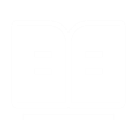 专业列表Program List
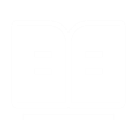 专业列表Program List
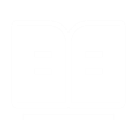 专业列表Program List
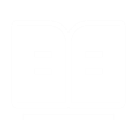 本科项目 Bachelor Programs
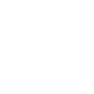 一. 英语授课专业
         Taught in English Programs

二. 汉语言文学
    Chinese Language and Literature 

三. 中文授课专业
          Taught in Chinese Programs
本科项目 Bachelor Programs
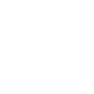 国际经济与贸易International Economics and Trade
工商管理 Business Administrations
英语授课
      Taught in English

英语能力证书（雅思5.5分或者托福80分以上，母语为英语者除外）
      English Proficiency Certificate （IELTS 5.5 or TOEFL 80 above, Excluding    
      English native speaker.）

提供网上授课 
        Online Study
Those who apply for bachelor program of Chinese language with New HSK Band 4 (total score over 210) and one-year Chinese study experience, can start from Grade 2 (Only limited to the Chinese language training program in colleges and universities or having the undergraduate study experience taught in Chinese); and those with New HSK Band 5 (total score over 210) and two-year Chinese study experience can start from Grade 3 (Only limited to the Chinese language training program in colleges and universities or having the undergraduate study experience taught in Chinese).
本科项目 Bachelor Programs
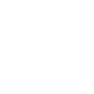 汉语言文学（含商务方向和语言与文化方向）
Chinese Language and Literature 
(including Business and Literary Chinese)
适合汉语初学者
      Suitable for Chinese Beginners

可插级
       Transfer Available
       Applicants with HSK 4 (total score over 180) can attend the exam for starting from Grade 2 
          Applicants with HSK 5 (total score over 180) can attend the exam for starting from Grade 3

提供网上授课 
         Online Study
本科项目 Bachelor Programs
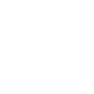 其他中文授课专业 Other Taught in Chinese Programs
HSK 5级180分以上
   HSK 5 (total score over 180)

与中国学生同堂上课
Study with Chinese Students
招生要求Admission Requirements
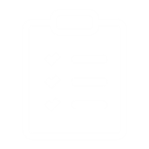 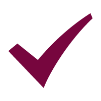 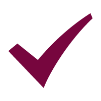 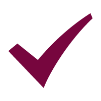 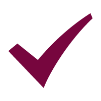 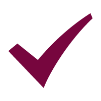 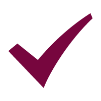 备注Note:
申请中文授课专业的需提供汉语水平考试证书
For Chinese-medium programs, applicants must provide the HSK  certificate (HSK5, 180 scores or above). 
申请英文授课项目需提交英语水平证明
For English-medium programs, applicants must provide the English proficiency certificate.(Excluding English native speaker)
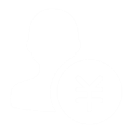 学费 Tuition Fee
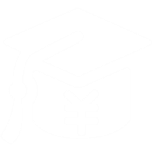 奖学金政策Scholarship Policy
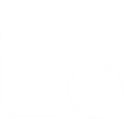 申请时间 Application Time
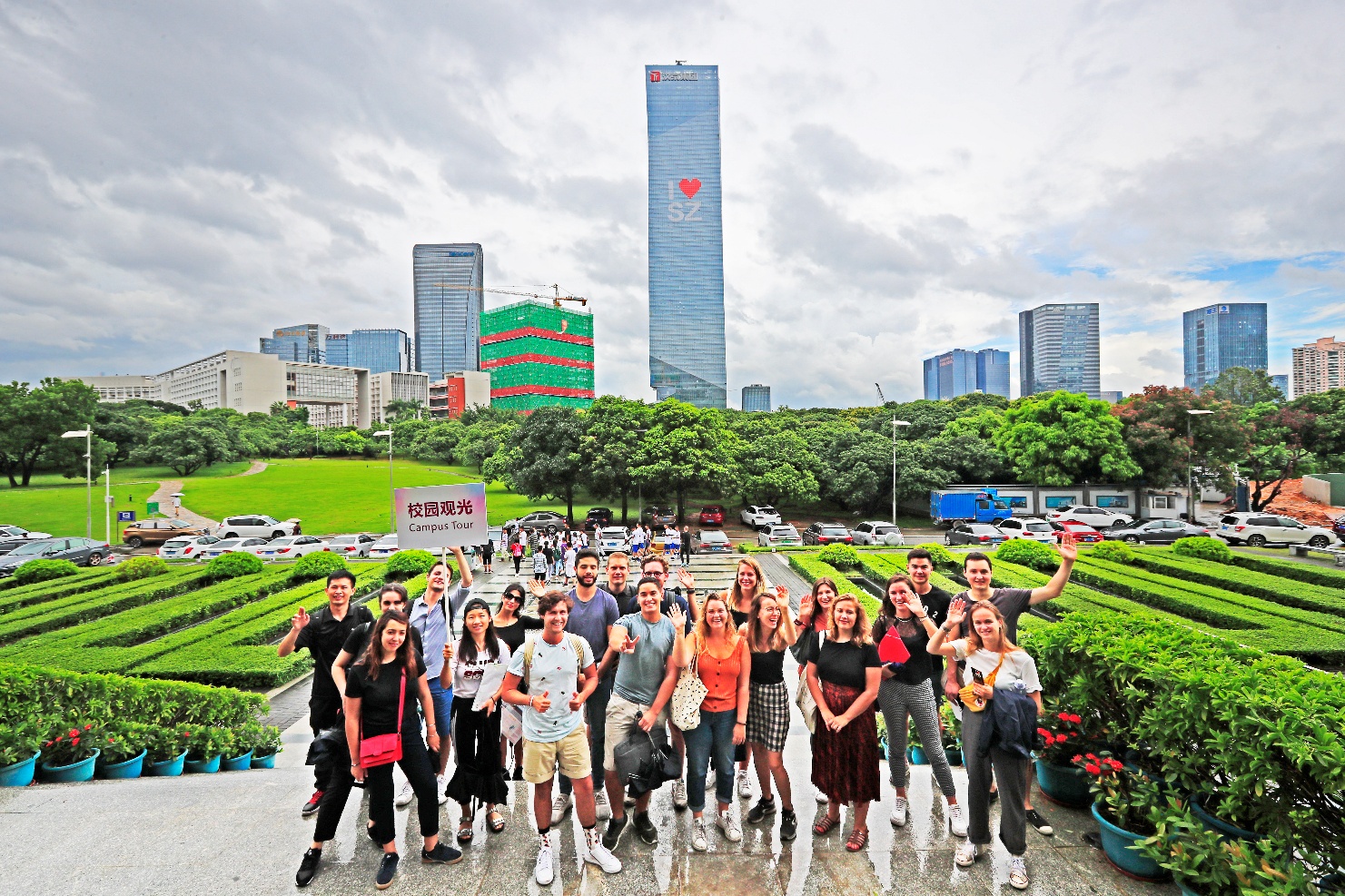 2月21日     4月30日，2022

February  21      April 30,  2022
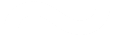 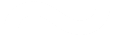 联系我们Contact Us
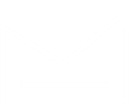 深圳大学国际交流学院
 
地址：深圳市南山区南海大道3688号深圳大学综合楼3楼
电话：86-755-26558894/26535159 
邮编：518060 
邮箱：szulxs@szu.edu.cn
网址：http://lxs.szu.edu.cn, http://www.szu.edu.cn


College of International Exchange Shenzhen University

Add:  3/F Zonghe Building, College of International Exchange, Shenzhen University, Nanhai Ave 3688, Shenzhen, P.R.China 518060
Tel：86-755-26558894/26535159 
Email: szulxs@szu.edu.cn
Website：http://lxs.szu.edu.cn, http://www.szu.edu.cn
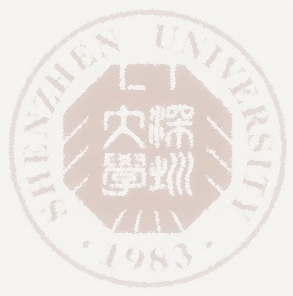 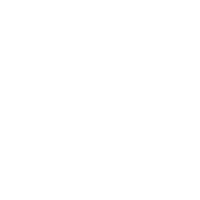 SZU 
       Welcome  
         Ex cellent  
                        You！